MEASUREMENT     - conversion  - distance  - time
Capacity
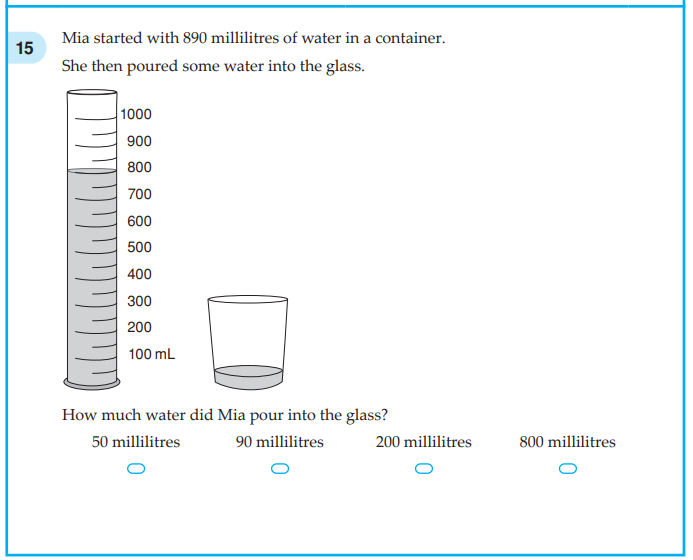 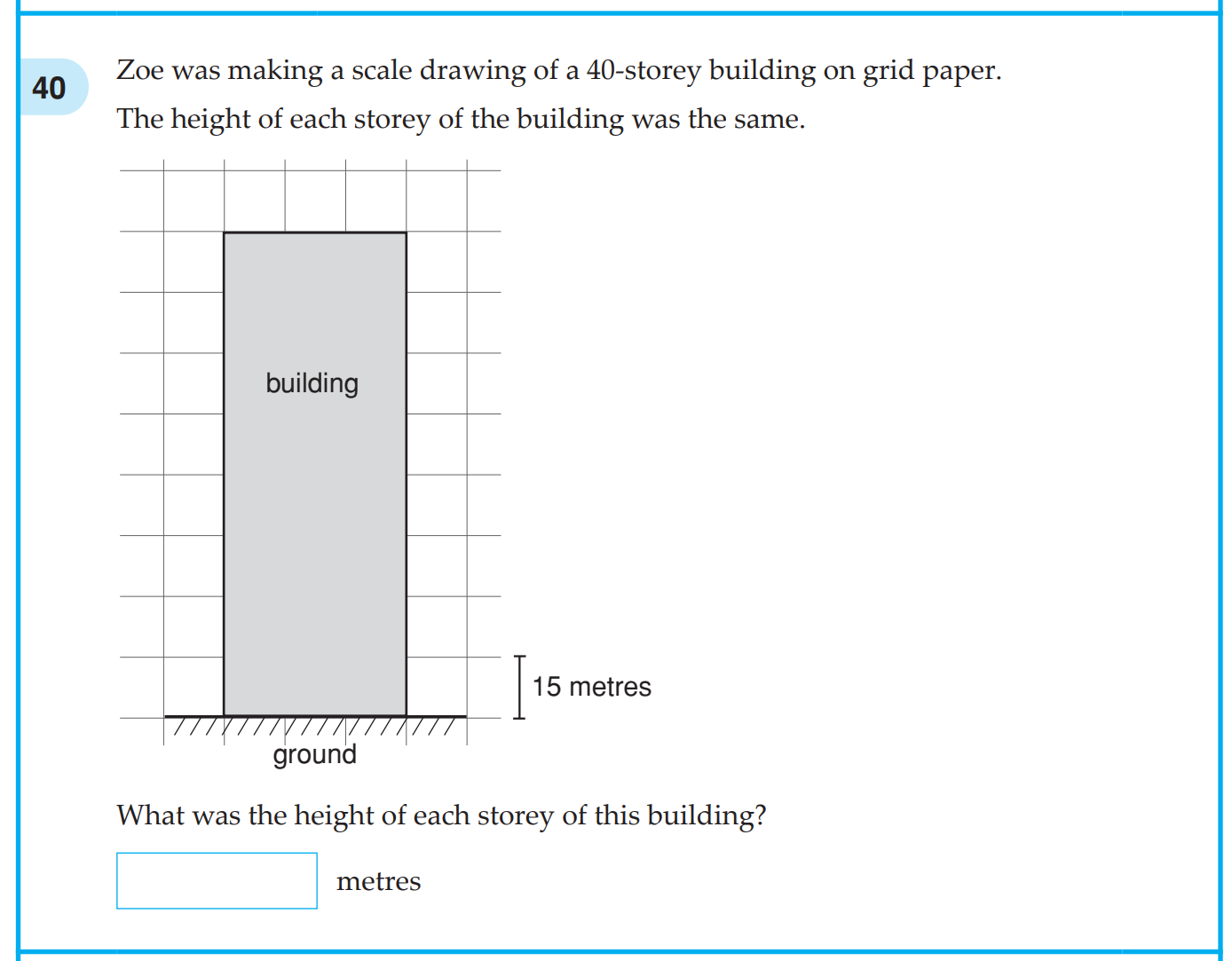 Weight
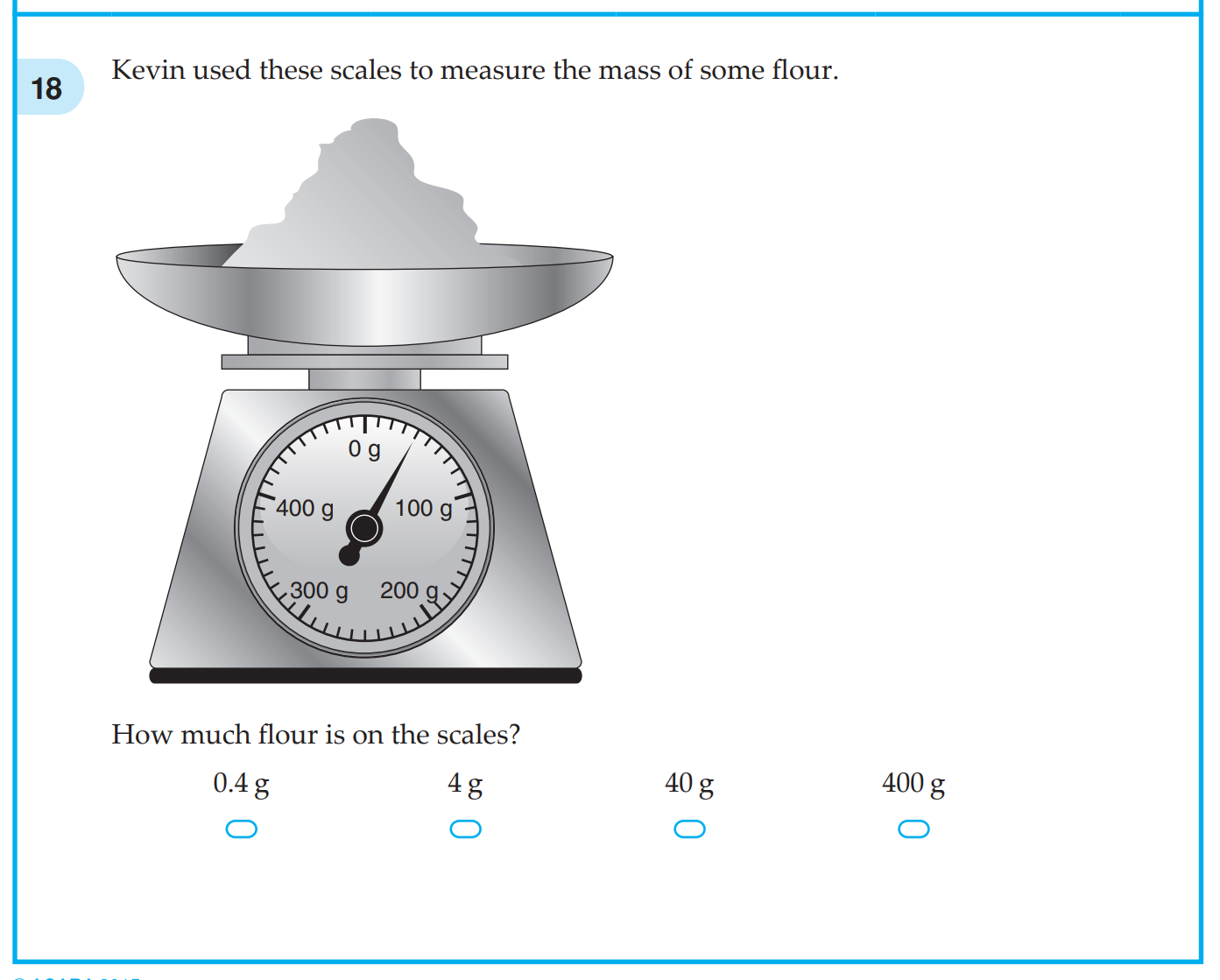 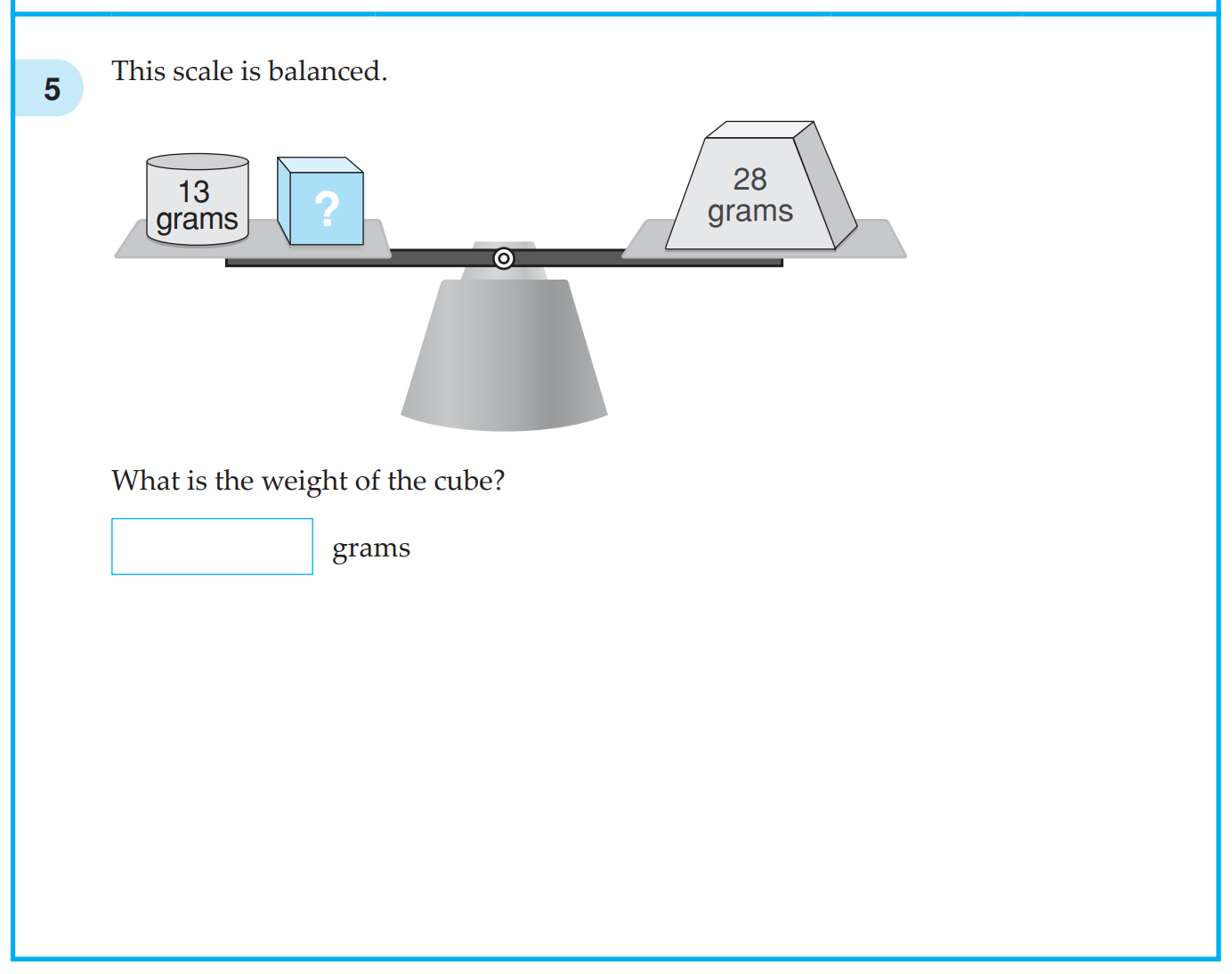 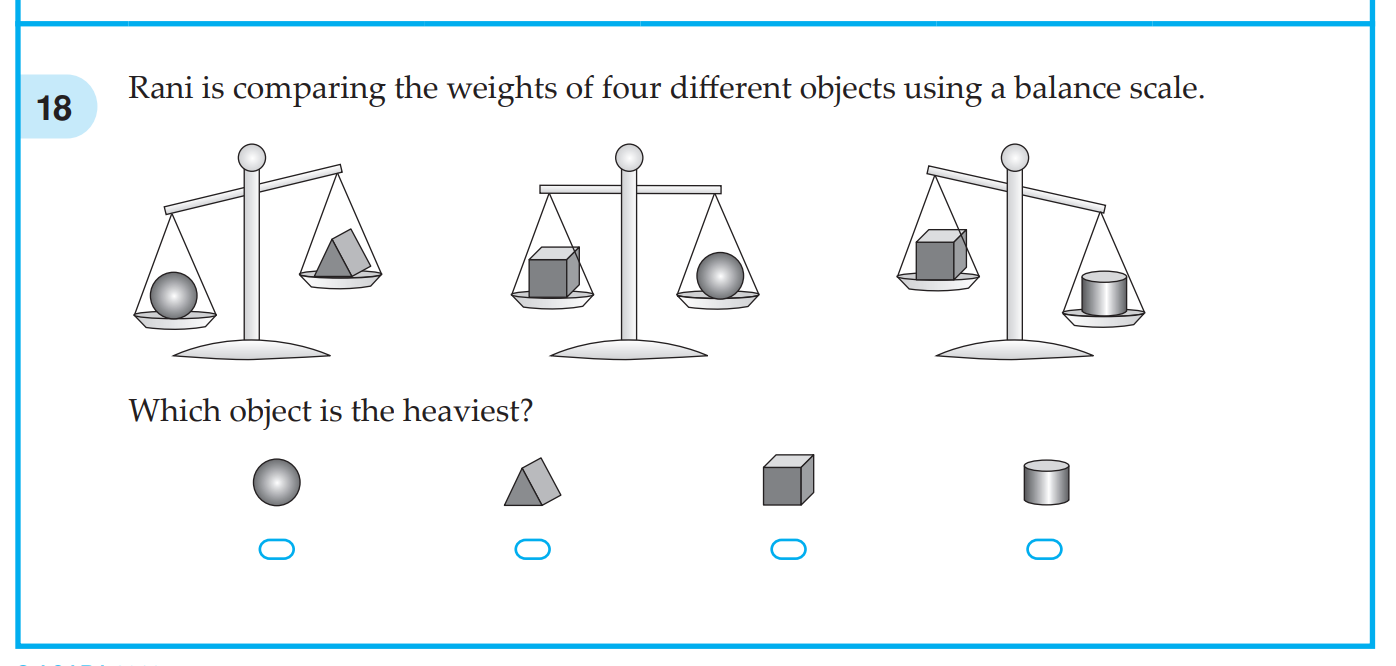 Direction
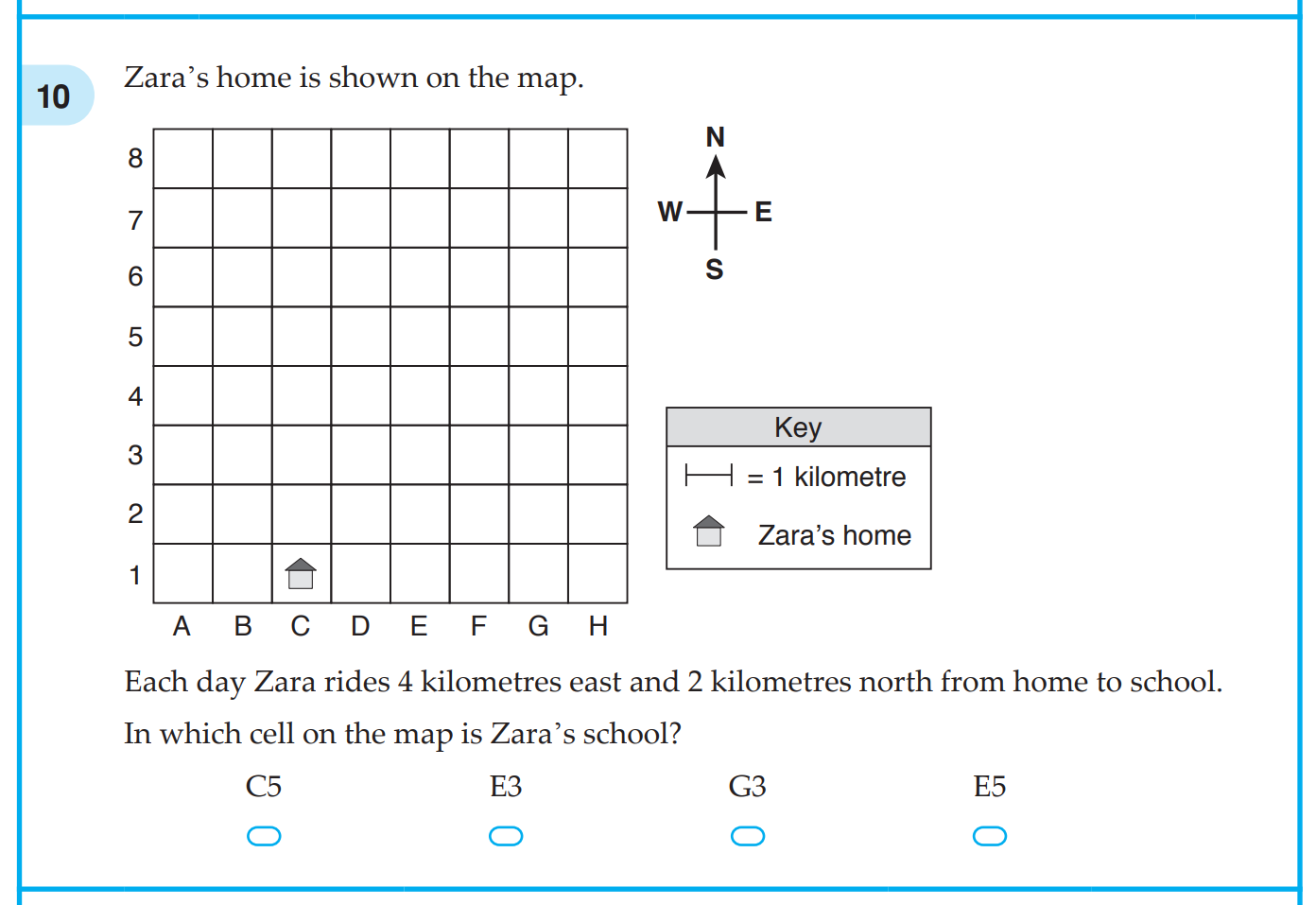 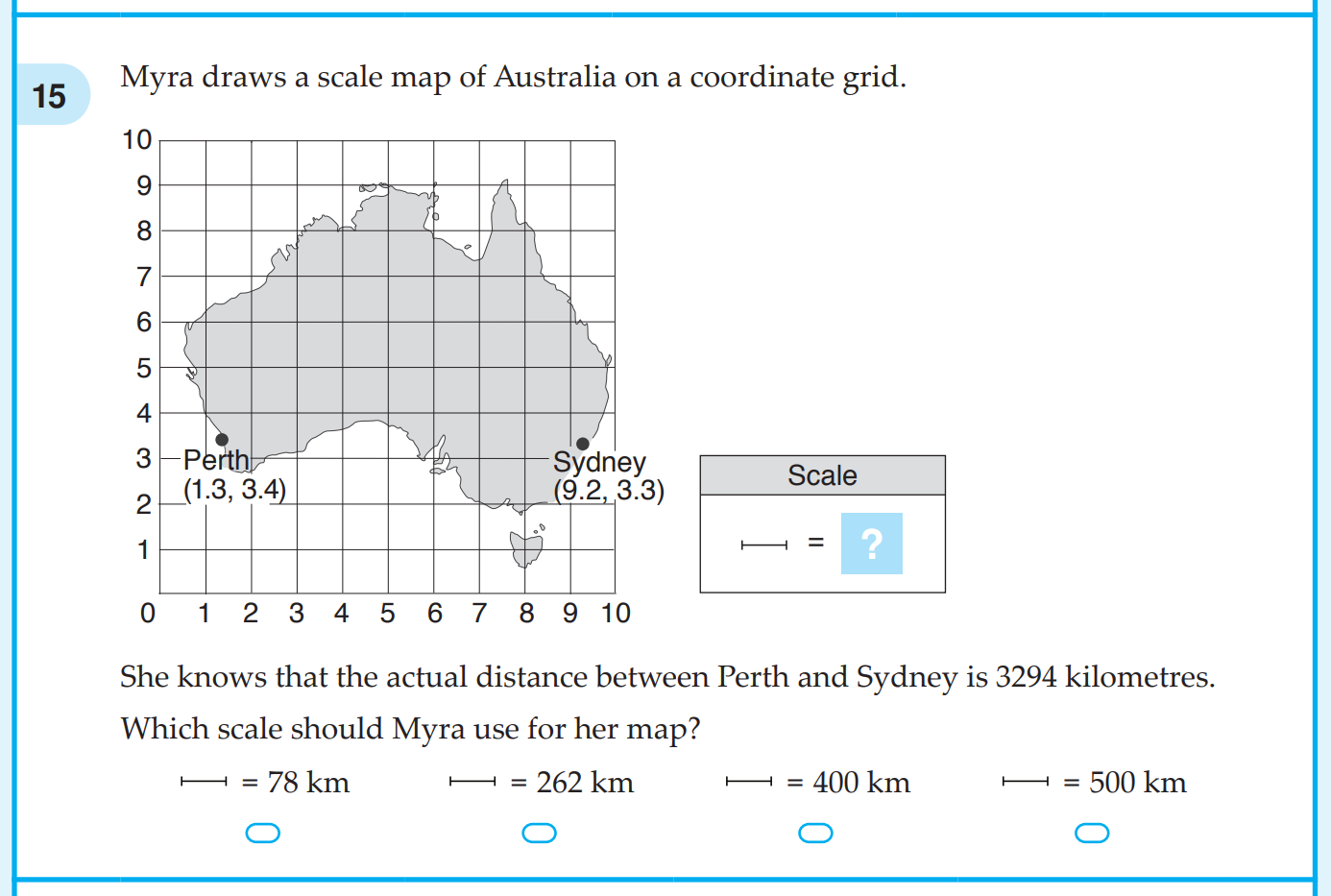 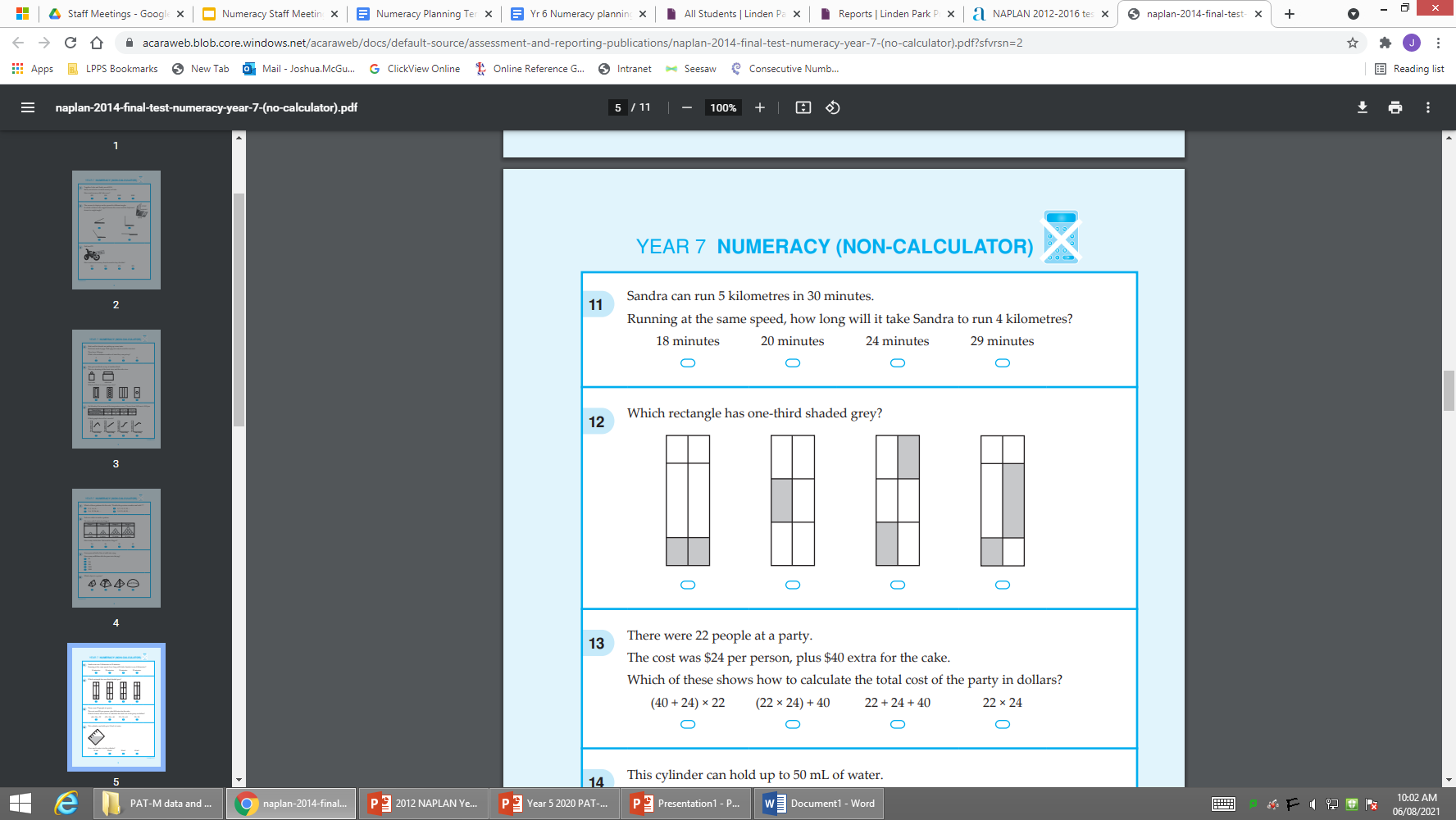 Measurement
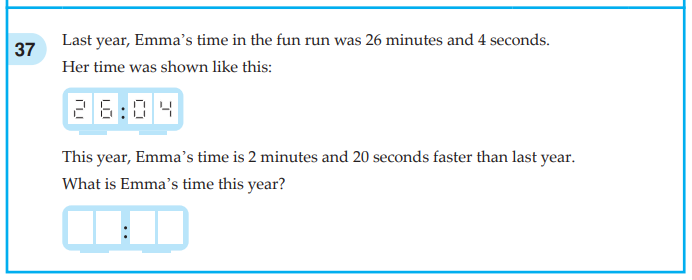 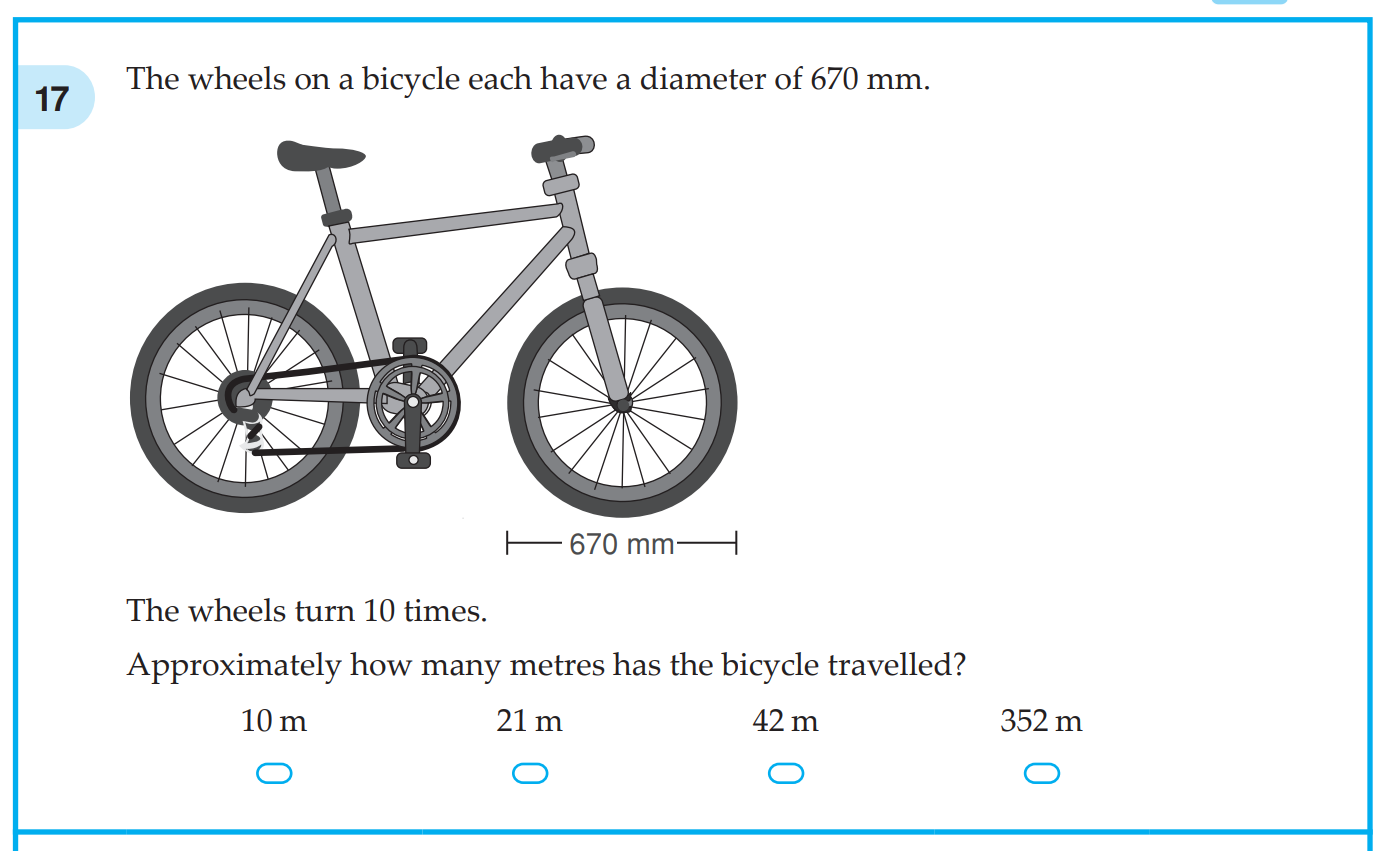 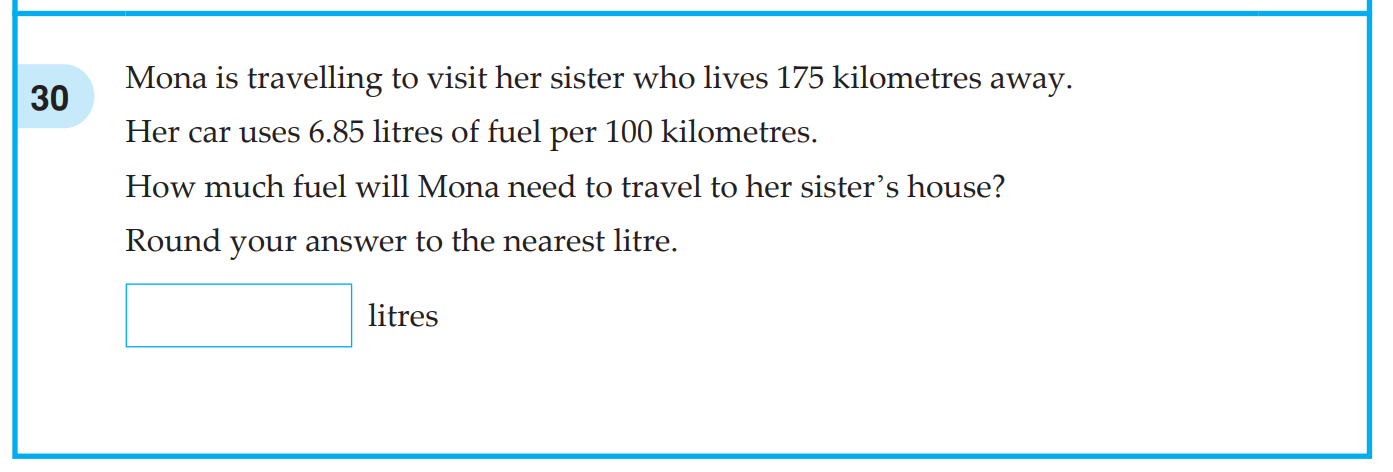 Measurement / ratio
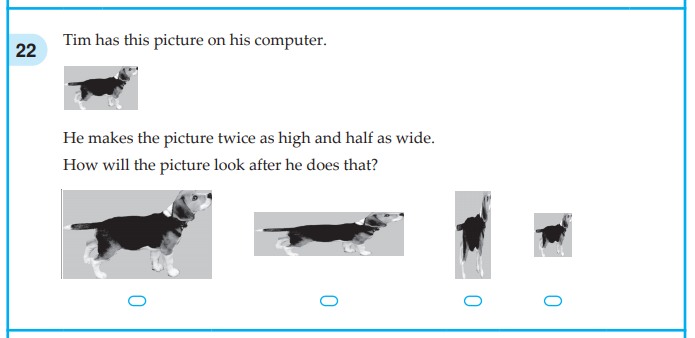 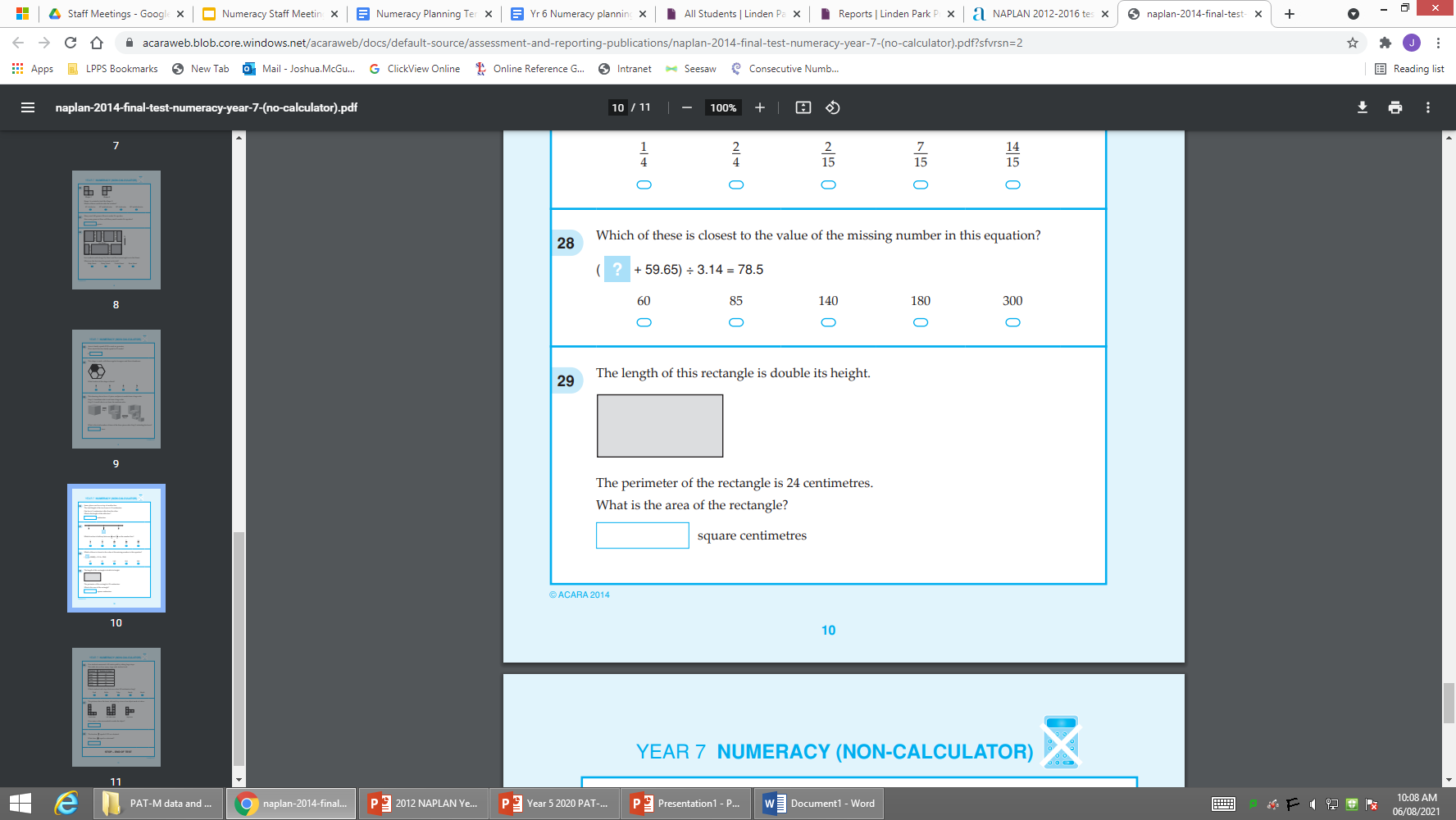 Graphing / Tables
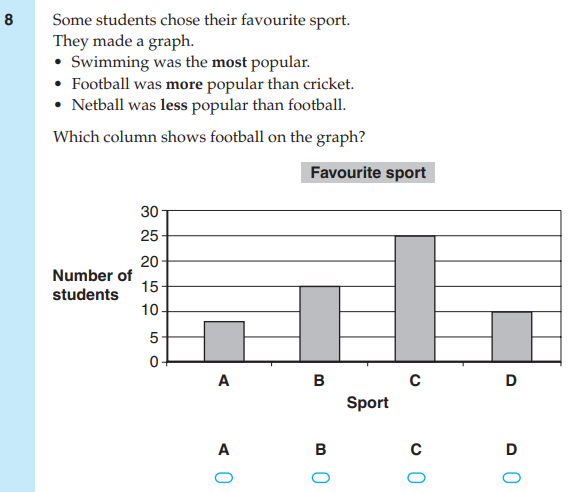 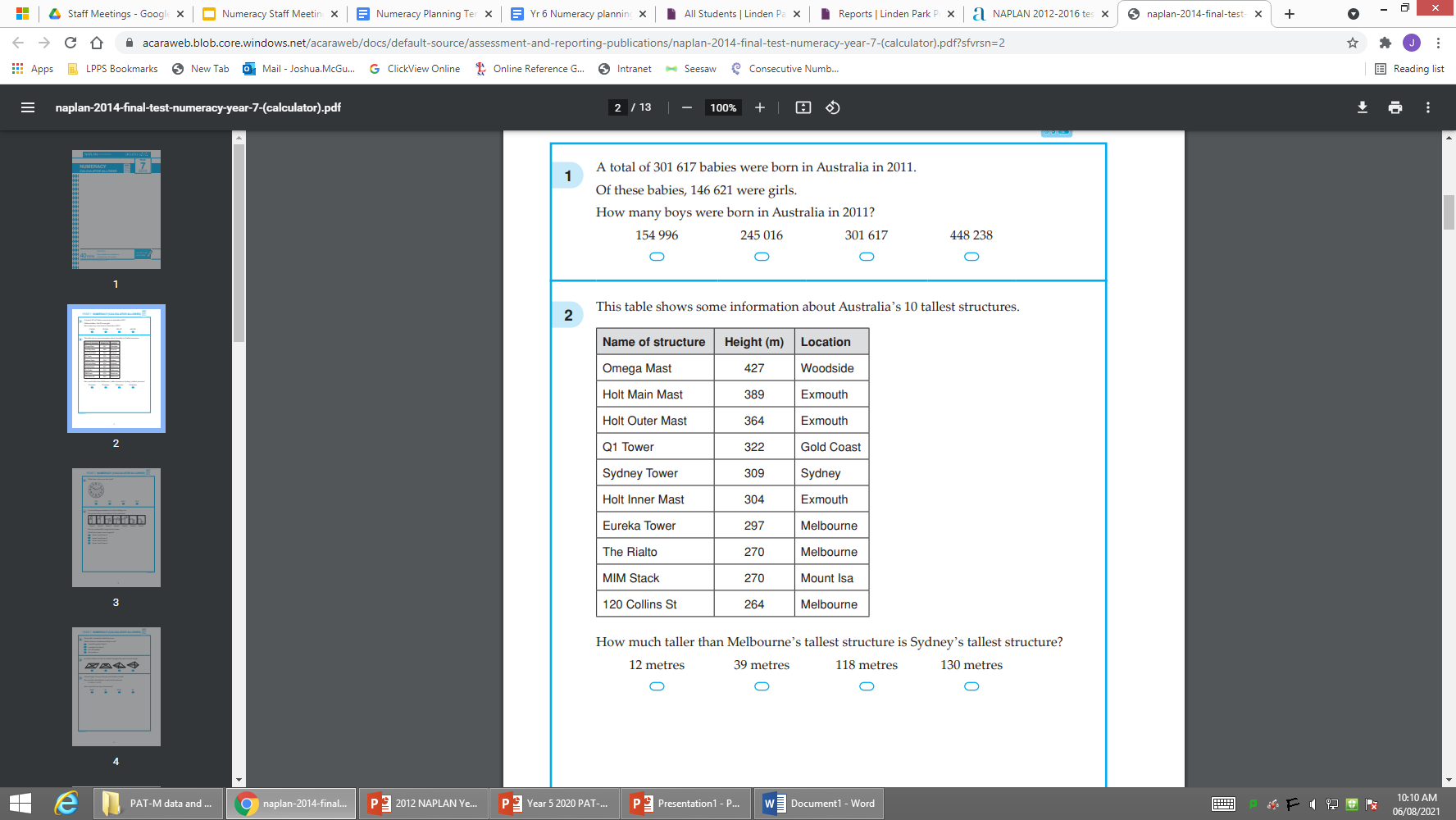 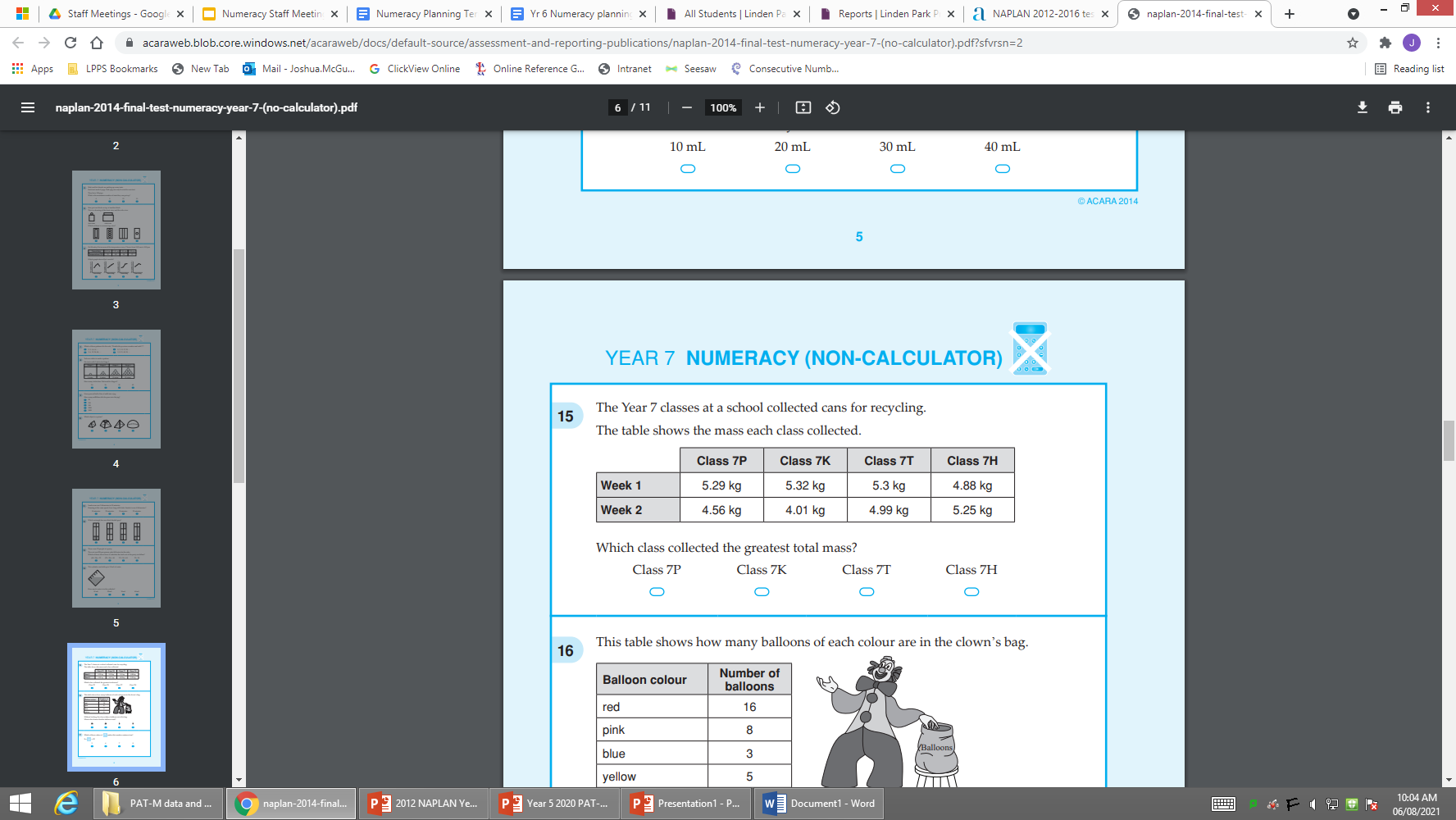 Reading Scales
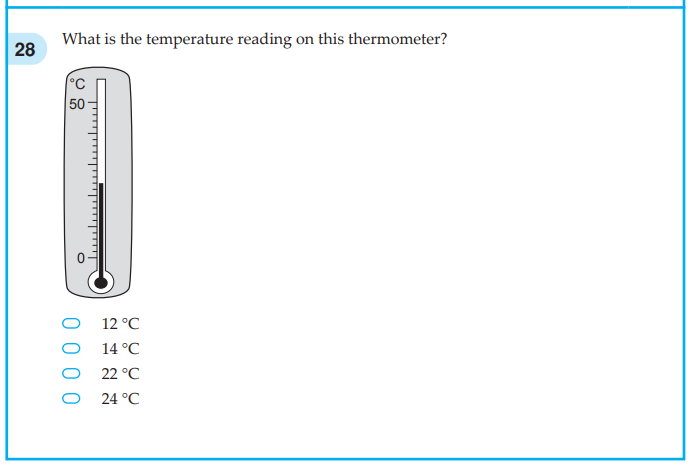 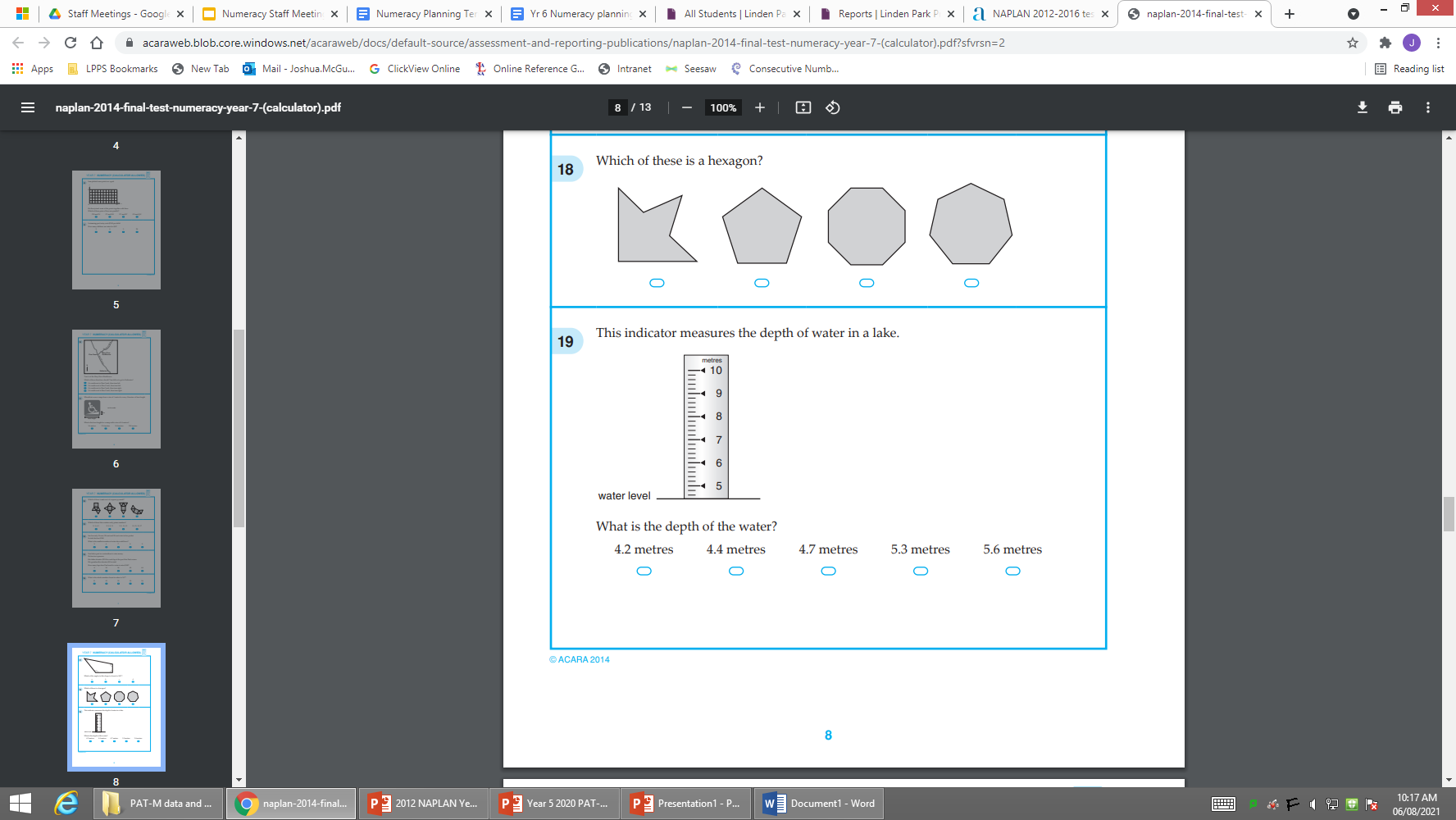 Measurement conversion
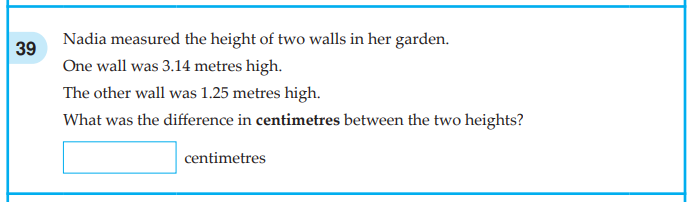 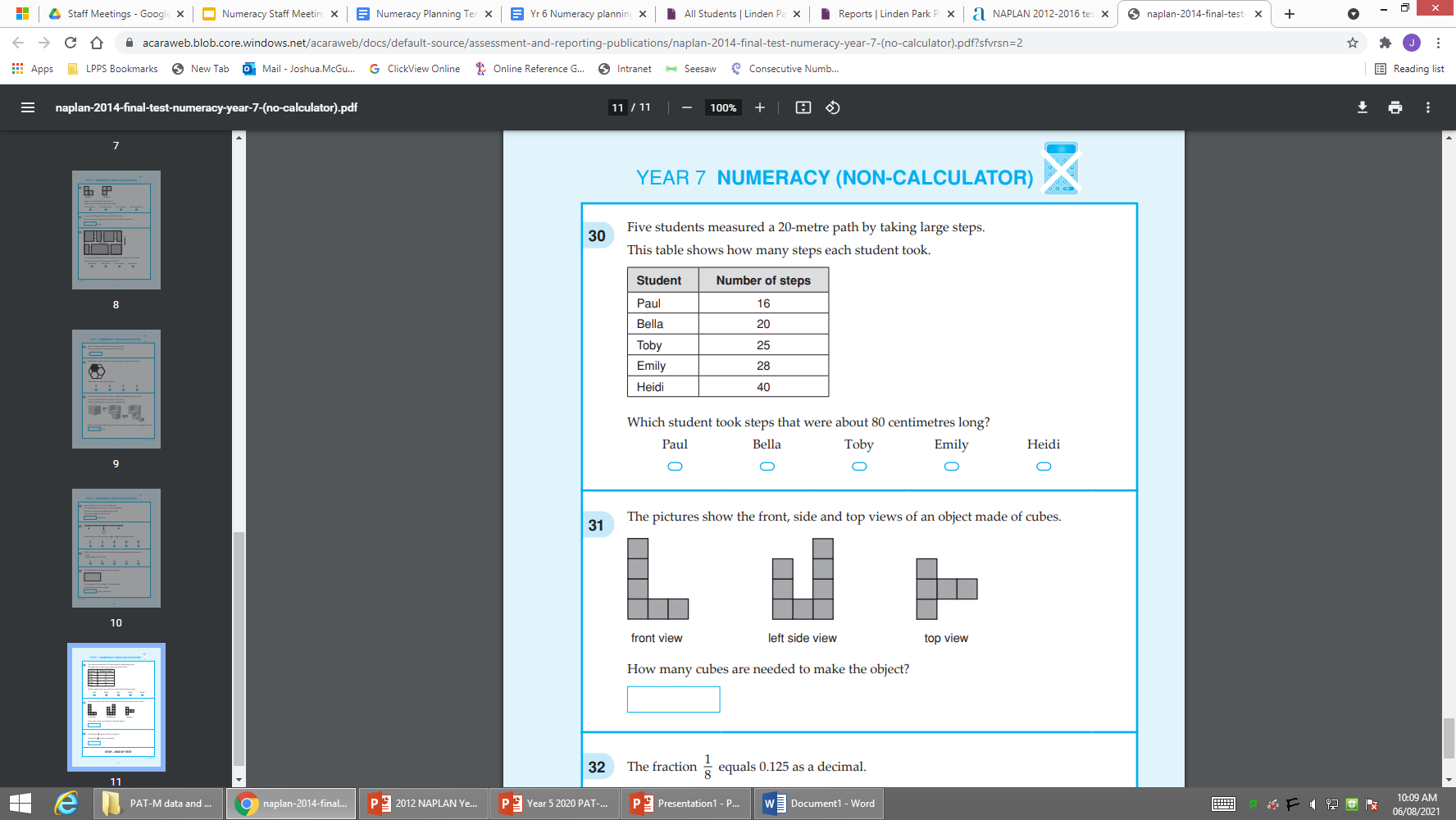 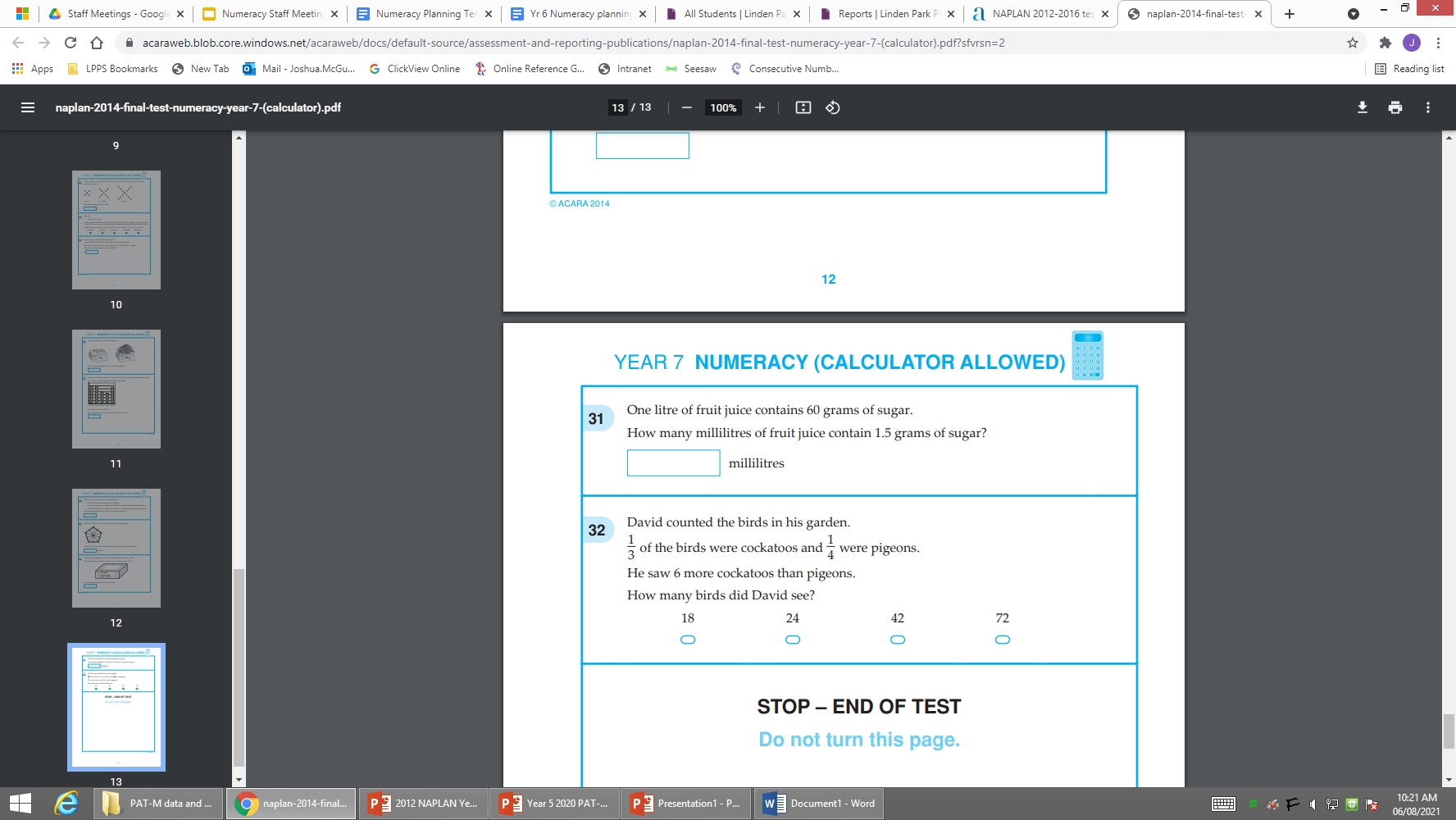